School leadership and Teacher Development
Session 4
Session Objectives
In this session we will learn about:
 the importance of supervision for growth
Importance of lesson observation
How to conduct lesson observations
Practice-based coaching
How to give and receive feedback
Supervision for growth
School leaders- School head, Deputy head and Teacher in Charge  should provide instructional leadership or leadership for learning.
Supervision for growth is concerned with the development of the teacher, the growth of the pupils and the improvement of the teaching and learning process
School leaders do the following: stimulate learning,coordinate learning activities and guide for continued professional growth
What to observe
When  supervising teaching and learning in ECD,school leaders should take cognisance of the following:
Teacher-learner interactions which are domain specific
Teacher-preparedness-scheme-cum plans,media
Classroom management skills
Class records: anecdotal,social record,developmental checklist,communication record
Administrative records,registers,departmental file
In and out-door play areas
What to observe continued…
Age-appropriateness of facilities
inventory
Teaching and learning
Learning outcomes are achieved through effective teaching and learning
Teachers must therefore be inclusive in their teaching, ensuring that every pupil in their class learns
 The teacher needs to use appropriate methodologies, story telling,play-based methods
Challenges of lesson observation
The baseline study indicated that there was need for school leaders to conduct more lesson observations to support teaching and learning in ECD
Lesson observations provide objective  evidence for giving feedback to the teachers about their performance
Lesson observations are also the basis for coaching to promote professional growth
The Johari Window
[Speaker Notes: Feedback obtained through lesson observation  increases self knowledge ( reduces the blind spot)
Self-disclosure in a feedback interview increases the school leader’s understanding of the teacher and the teacher’s understanding of the school leader
Both self disclosure and   receptiveness to feedback depend on trust and a willingness to be vulnerable]
Class observation barriers
Failure to plan for lesson observations
Inadequate knowledge about learning in ECD
Weak supervision skills
Teachers uncomfortable about being observed teaching
Guide lines for conducting lesson observations
Plan for the lesson observation: have an agreed schedule stating who and when (date,time,class)
Be clear on the purpose of observation (assessment, growth)
Be clear on what you will focus on (records,teacher-pupil interactions)
Prepare to write  observation notes
Remember there is no perfect teaching
Plan for a post observation interview soon after observation
Note-taking during observation
Sit at vantage point where you can see everything  without being intrusive
Write down  specific  and not general observation e,g neat classroom could be: no litter on the floor, furniture well arranged
Be non-judgemental but cite evidence: teacher loves children could be: teacher listens to the children
Use shorthand to cope with the lesson pace; P  fo pupil and T for teacher
 keep your notes in a safe place to refer to them later
Giving and receiving feedback-Benefits
Provide information and in-sight
Build better working relationships-engendering trust
Feedback is an opportunity to motivate
Improve moral and engagement
Improve performance
Principles for effective feedback
Supportive, positive relationships (trust and willingness to be vulnerable are essential)
Specific, observable/behavioural,and non-judgemental
Shared lens and language
Targeted areas or manageable areas of focus
Teachers as active participants (allowed to talk and listened to)
Clearly articulated goals and action steps to implement feedback (no use looking into the mirror if not prepared to change)
Supportive/Positive Relationship's
Strategies:
Focus on the positive  because it is energising
Be supportive: this puts people in a  more receptive  frame
Promote a growth mind set: ask what they could do better
Provide challenge: encourage the teacher to reflect
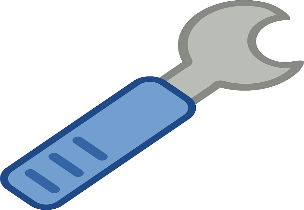 Guidelines for giving constructive feedback
Focus on description rather than judgement
Focus on observation other than inference
Focus on behaviour rather than person
Allow teacher to give own feedback
Provide balance of positive and negative feedback (more positives)
Assure the teacher of your support to improve performance
Observable/Behaviour/Non-Judgemental
no general statements, be specific
Use specific examples
Model acceptance and objectivity
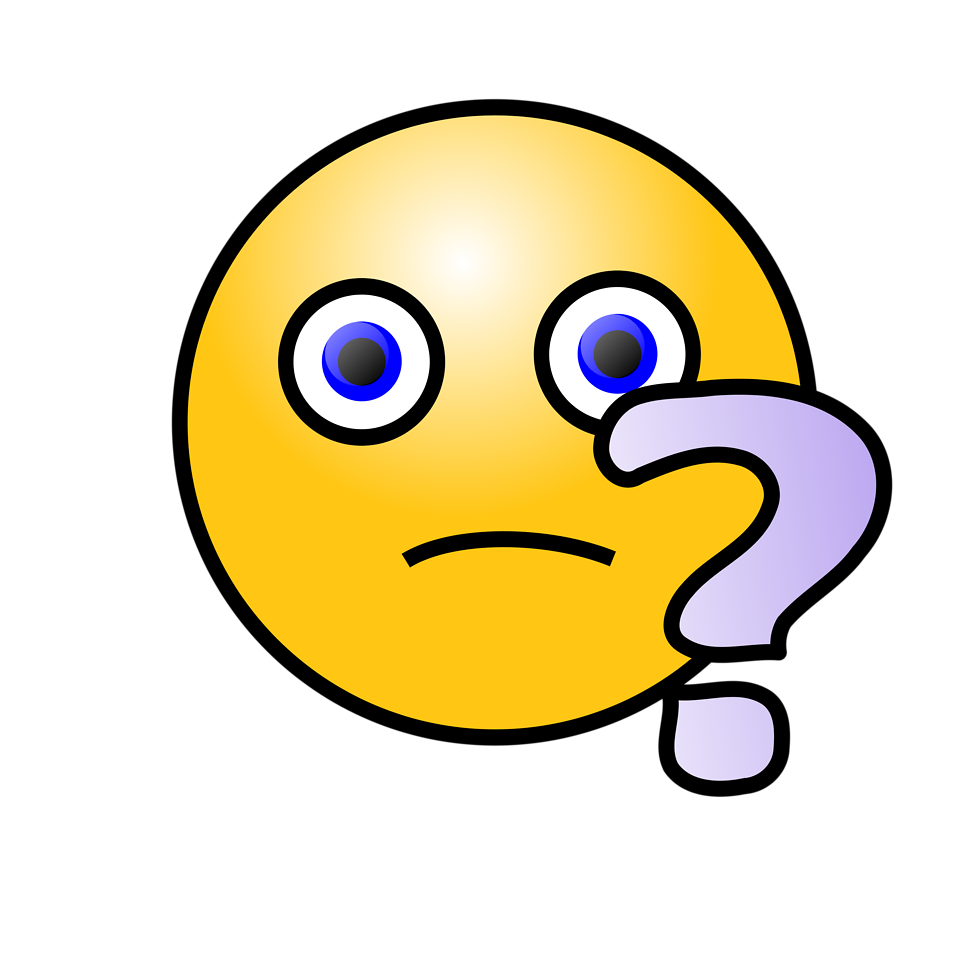 Shared lens and language
No digressing ,stick to the topic
 Use the vocabulary related to the subject
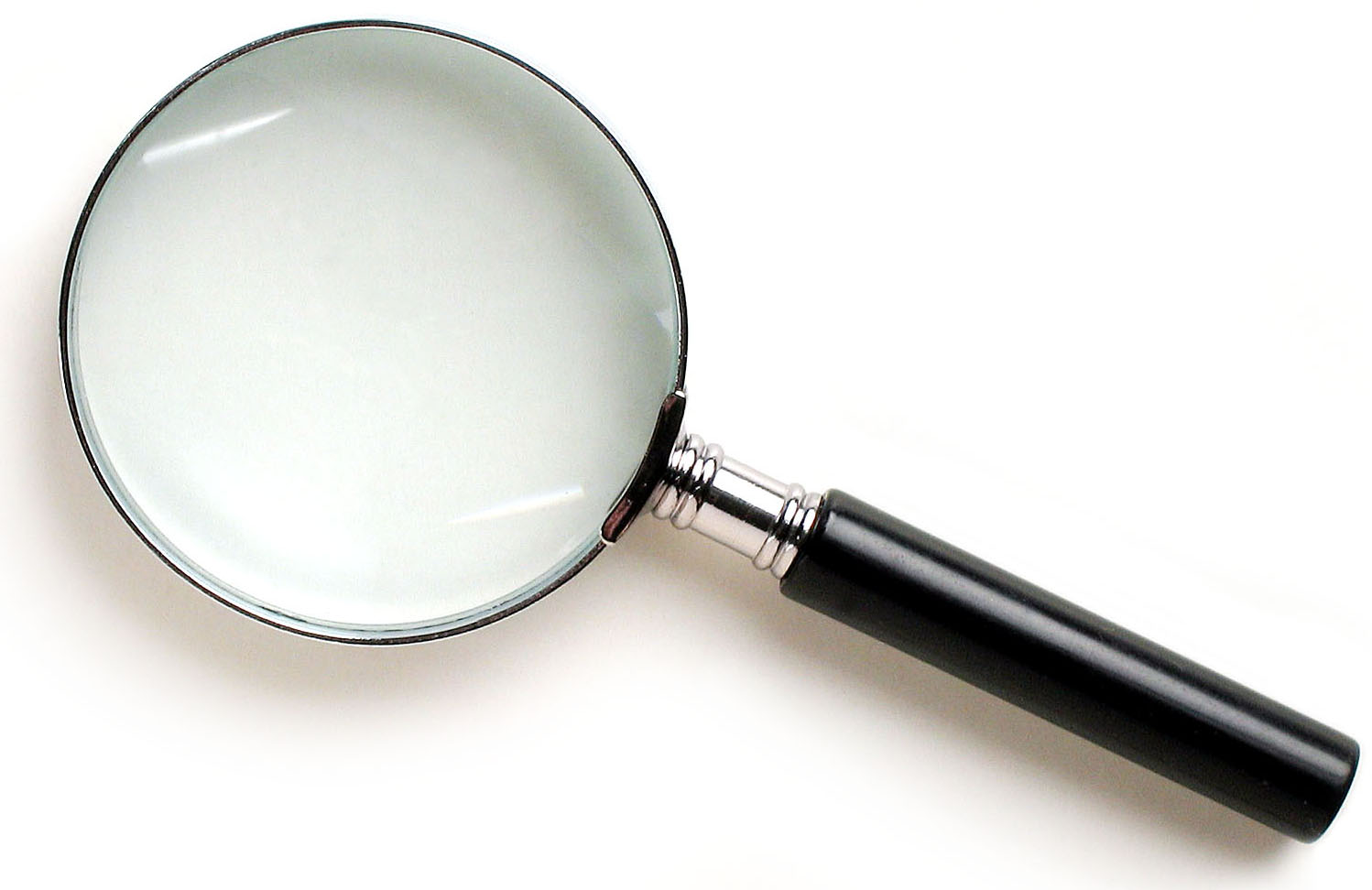 Targeted Areas of Strength/Manageable area of Focus
Take one step at time

Ensure that goals are smart
Provide for   3-step growth : Know, See, Do
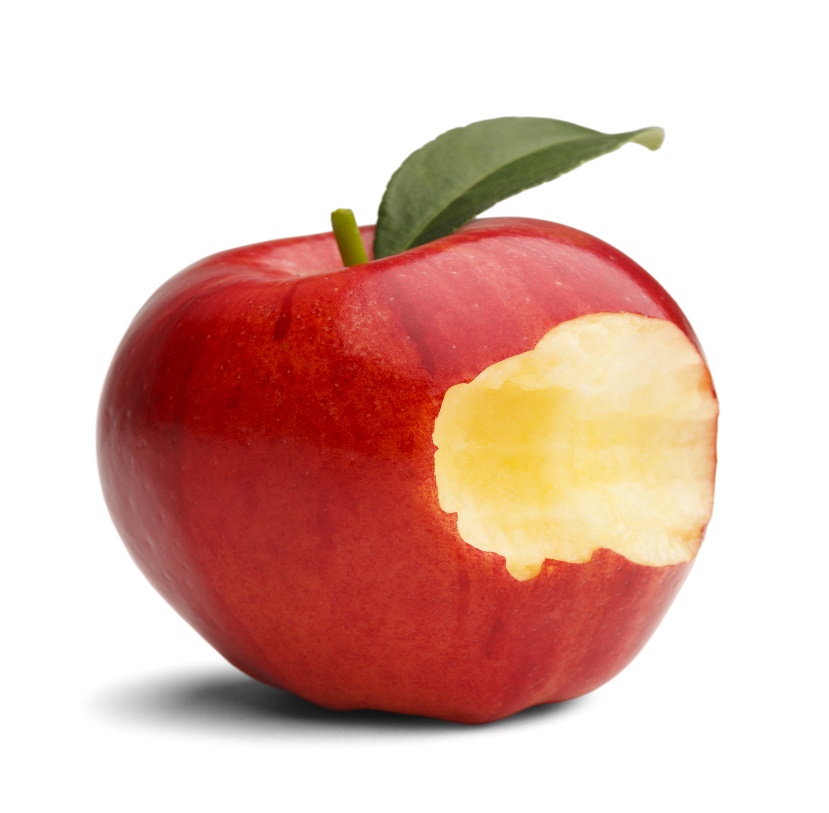 [Speaker Notes: Growth is incremental , taking one step at atime   like taking one bite at atime when eating an apple
Do not overwhelm the teacher with many things that need to change
Ensure that  change goals are not too ambitious
Ensure that action is actionable, doable using the 3 step  model]
Practice-based Coaching
[Speaker Notes: Practice –based coaching occurs within the context of collaborative partnership between school leader and teacher
Each action is designed to inform the actions taken by the coach or teacher during the subsequent component
It is cyclic in nature with expectations and learning outcomes being constantly reviewed]
Conclusion
Thank you for listening
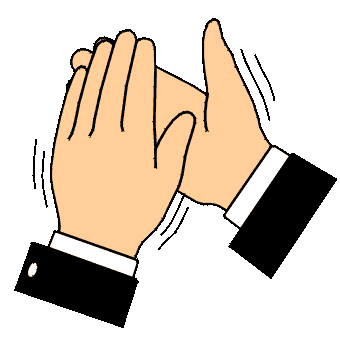